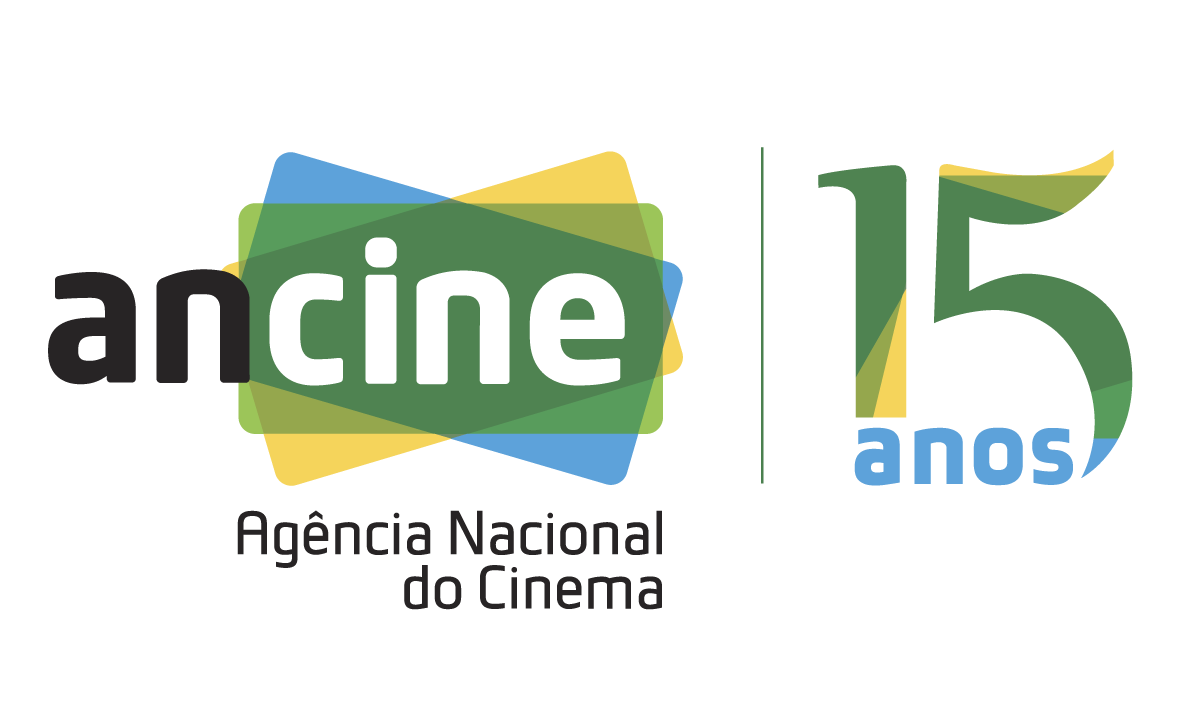 Seminário de Execução de Despesas e Prestação de Contas
SUPERINTENDÊNCIA DE FOMENTO
PROJETO / IDÉIA /
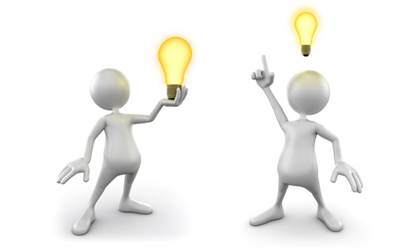 QUANDO?
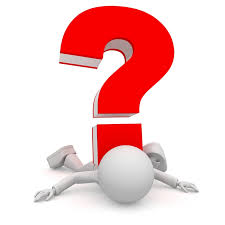 QUANTO?
COMO?
PLANEJAMENTO                         ORGANIZAÇÃO DAS IDEIAS
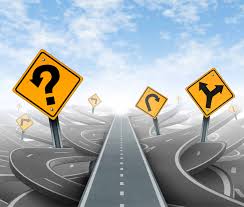 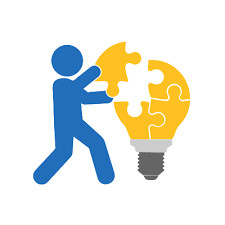 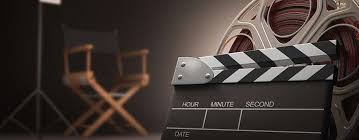 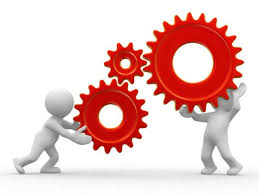 Como irei executar o meu projeto? Qual será o meu funding? Quais serão minhas fontes de financiamento?
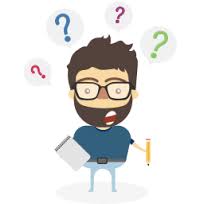 FONTES DE FINANCIAMENTO
EDITAIS
INCENTIVO FISCAL
RENDIMENTOS
CONTRAPARTIDA
OUTROS
Quando posso começar a executar meu projeto?







A partir de quando as despesas do projeto podem ser reembolsadas?
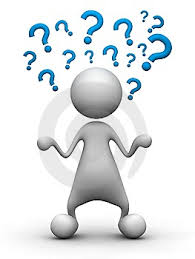 FSA
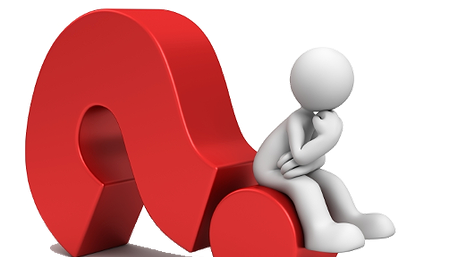 Especificado no Edital
Data da Inscrição
INCENTIVO
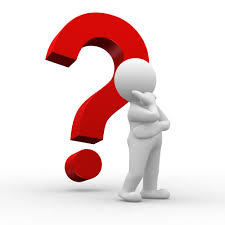 Publicação da Aprovação
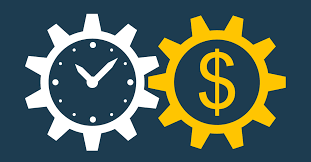 COMO EXECUTO MEU PROJETO?
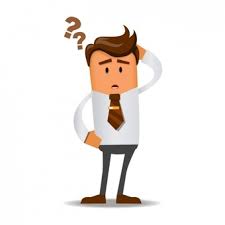 Contratação de Serviços
Itens Orçamentários Aprovados
Compra de Mercadorias
Como a minha produtora comprova a COMPRA DE MERCADORIAS para o projeto?
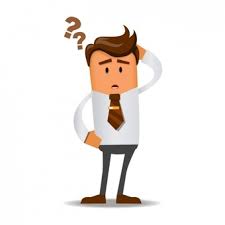 Comprei 2 discos rígidos do fornecedor Eletric’s Ltda, para armazenar o material captado, como comprovo a  execução dessa despesa?
Com pagamento pelo material  – por meio de Nota Fiscal
Com acordo comercial – por meio de  Recibo de  Doação.
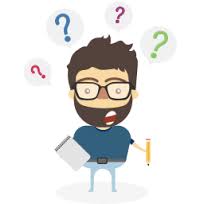 A minha produtora possui fitas HDCAM  e eu queria utilizá-las na obra, como comprovo a  execução dessa despesa?
Com pagamento pelo material  – por meio de Nota Fiscal + 3 orçamentos.
Com acordo comercial – por meio de  Recibo de  Doação + 3 orçamentos..
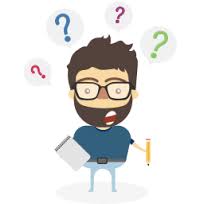 Como a minha produtora comprova a CONTRATAÇÃO DE SERVIÇOS para o projeto?
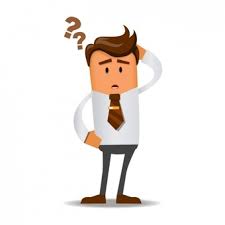 FUNÇÃO
CONTRATAÇÃO DE SERVIÇOS
PESSOA
Contratei uma empresa para fornecer refeições para o set de filmagem, como comprovo a  execução dessa despesa?
Com pagamento pelo serviço  – por meio de Nota Fiscal
Com acordo comercial – por meio de  Recibo de  Doação.
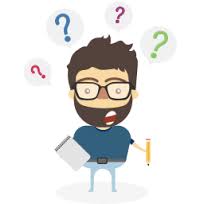 Contratei uma empresa para fornecer segurança para o set de filmagem, como comprovo a  execução dessa despesa?
Com pagamento pelo serviço  – por meio de Nota Fiscal
Com acordo comercial – por meio de  Recibo de  Doação.
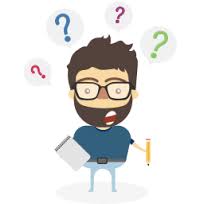 A minha Produtora vai locar a ilha de edição com o técnico, para o projeto, como comprovo a  execução dessa despesa?
Com pagamento pelo serviço  – por meio de Nota Fiscal + 3 orçamentos.
Com acordo comercial – por meio de  Recibo de  Doação + 3 orçamentos.
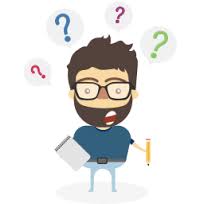 Contratei  o Sr. Almeida para dirigir a série de TV, como comprovo a  execução dessa despesa?
Sr. Almeida  é sócio de uma produtora – por meio de Nota Fiscal;
O Sr. Almeida não é sócio de uma produtora -  Recibo com recolhimento de Tributos;
Com acordo comercial – por meio de  Recibo de  Doação.
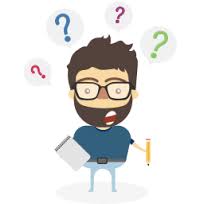 RECIBOS PER DIEM
Deverão conter: 
Identificação do destinatário – nome, CPF e vínculo com o projeto;
Título do Projeto e sua numeração junto a ANCINE;
Discriminação dos valores envolvidos (xx diárias para alimentação, xx hospedagens e xx transporte).
Para pagamento em moeda que não seja o Real, deverá ser apresentado o contrato de câmbio firmado com instituição autorizada a funcionar pelo BACEN.
.
MP 2228-1/01
Art. 1º  Para fins desta Medida Provisória entende-se como:
(...)
V - obra cinematográfica brasileira ou obra videofonográfica brasileira: aquela que  atende a um dos seguintes requisitos:
ser produzida por empresa produtora brasileira, observado o disposto no § 1º, registrada na ANCINE, ser dirigida por diretor brasileiro ou estrangeiro residente no País há mais de 3 (três) anos, e utilizar para sua produção, no mínimo, 2/3 (dois terços) de artistas e técnicos brasileiros ou residentes no Brasil há mais de 5 (cinco) anos;
 b) ser realizada por empresa produtora brasileira registrada na ANCINE, em associação com empresas de outros países com os quais o Brasil mantenha acordo de coprodução cinematográfica e em consonância com os mesmos.
 c) ser realizada, em regime de coprodução, por empresa produtora brasileira registrada na ANCINE, em associação com empresas de outros países com os quais o Brasil não mantenha acordo de co-produção, assegurada a titularidade de, no mínimo, 40% (quarenta por cento) dos direitos patrimoniais da obra à empresa produtora brasileira e utilizar para sua produção, no mínimo, 2/3 (dois terços) de artistas e técnicos brasileiros ou residentes no Brasil há mais de 3 (três) anos.
Acordos Internacionais
Acordos Bilaterais

Acordos Multilaterais

Protocolos de Cooperação entre a ANCINE e outros Órgãos
Acordos Internacionais
Acordos Bilaterais:

Alemanha
Argentina
Canada
Chile 
Espanha
França
Índia
Itália
Portugal
Venezuela
Acordos Internacionais
Acordos Multilaterais

Convênio de Integração Cinematográfica Ibero-Americana;

Acordo Latino-Americano de Coprodução Cinematográfica
Acordos Internacionais
Protocolos de Cooperação entre a ANCINE e outros Órgãos:

Protocolo de Cooperação com o INCAA – Argentina;
Protocolo Luso-Brasileiro de Coprodução Cinematográfica;
Protocolo de Cooperação com o KOFIC - Conselho de Cinema da Coreia - República da Coreia;
Protocolo de Cooperação com o ICAU – Uruguai;
Protocolo de Cooperação com a Direção Geral do Cinema do MIBAC – Itália.
FONTES DE FINANCIAMENTO
EDITAIS
INCENTIVO FISCAL
RENDIMENTOS
CONTRAPARTIDA
OUTROS
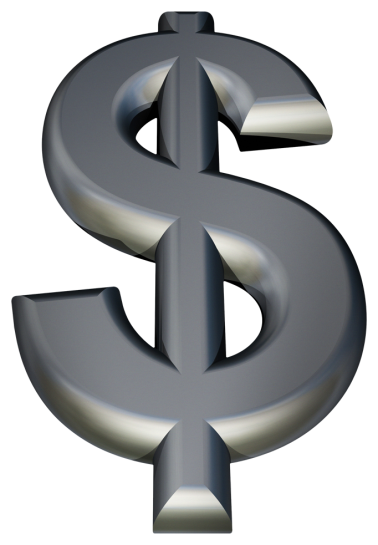 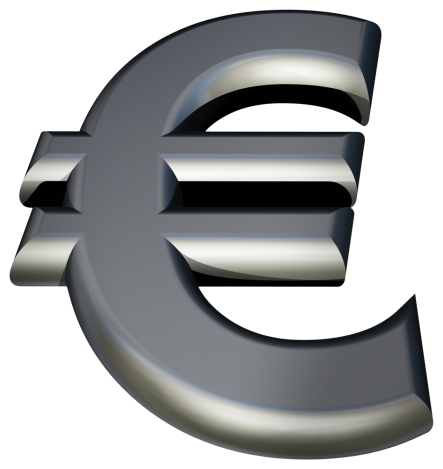 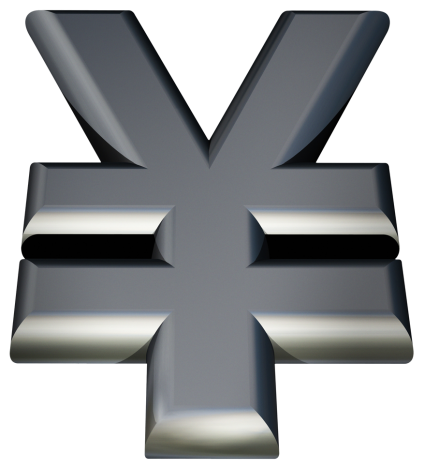 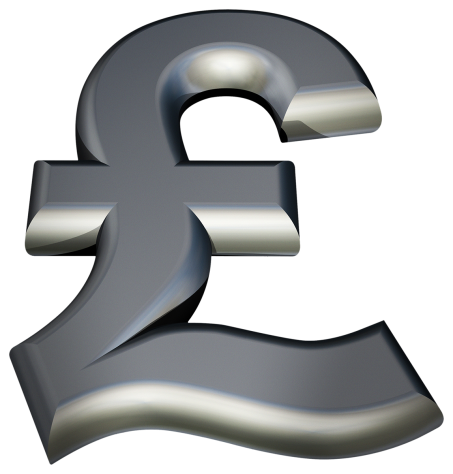 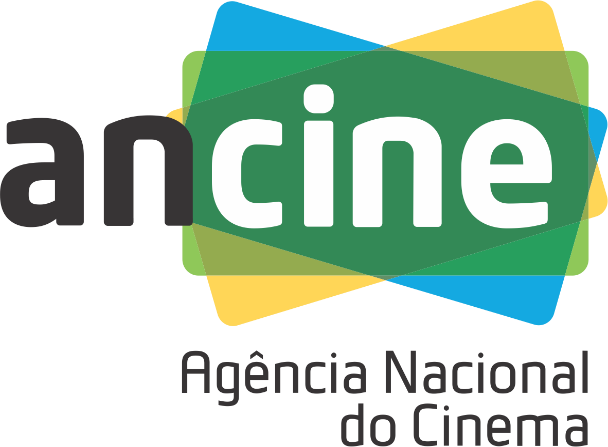 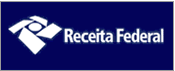 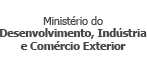 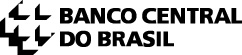 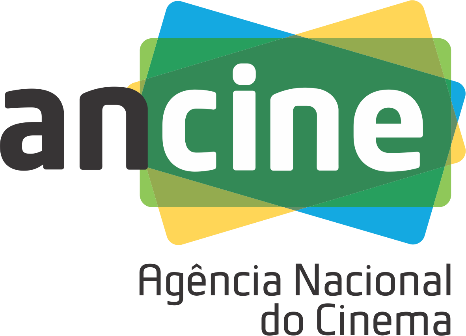 Aprovação de Projetos Audiovisuais:
Características Técnicas;
Composição Orçamentária;
Fontes de Financiamento.

Reconhecimento Prévio e Definitivo de Coprodução Internacional.
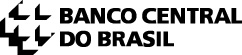 Instituições Autorizadas a operar com Câmbio;

Enquadramento das remessas para o exterior;

Tipo de Contrato de Câmbio;

SISBACEN.
.
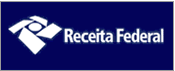 Recolhimento de Tributos:
Imposto de Renda;
Imposto sobre Operações Financeiras.

Declaração de Imposto de Renda;

DARF.
.
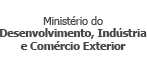 SISCOMEX / NCM;

SISCOSERV 
Lei  nº 12.546/2011;
Portaria Conjunta RFB/SCS nº 1.908/2012;
NBS – Decreto Nº 7.708/2012;
Portaria MDIC nº 113/2012;
Instrução Normativa RFB 1.277/2012.
.
Contratação de Serviços
Itens Orçamentários Aprovados
Compra de Mercadorias
.
.
.
.
Pagamento de despesas no exterior:

Cartão de Crédito Internacional emitido no  Brasil;

Em espécie – valores inferiores ao equivalente a R$ 1.000,00.
.
.
.
QUANDO EU TENHO QUE PRESTAR  CONTAS DO MEU PROJETO?
COMO EU PRESTO CONTAS DO MEU PROJETO?
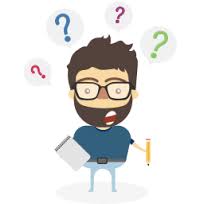 Características Gerais

A cópia destinada ao depósito legal deve ser nova, produzida especificamente para este fim, e deve respeitar o formato de entrega compatível com o formato de finalização da obra aprovado;

Portanto, ao orçar o projeto é importante que se efetue a previsão de confecção desta cópia. 

Só há necessidade de depósito legal de uma cópia por título. Portanto, no caso da existência de múltiplos projetos para a produção / finalização da mesma obra audiovisual junto à ANCINE, apenas uma cópia de depósito legal será necessária.
Base Legal em vigor :
Instrução Normativa nº 130/2016, de 13 de dezembro de 2016; e  
Manual de Aplicação da Logomarca;
Acordo Internacional;
Termo de Apoio Financeiro (Edital).
COMO EU PRESTO CONTAS DOS GASTOS DO PROJETO?
Extratos das contas de captação e movimentação;
Demonstrativo do Extrato da Conta Corrente;
Demonstrativo Orçamentário e Contábil.
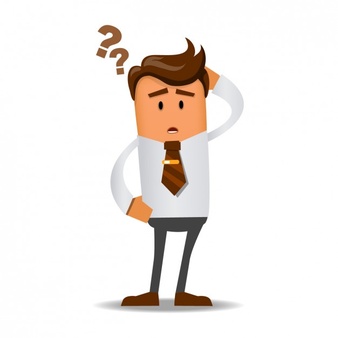 Projetos sorteados para Análise Financeira Complementar -  terão que apresentar a RELAÇÃO DE PAGAMENTOS.
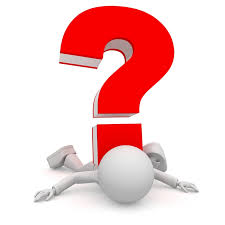 Obrigado!
dúvidas ou esclarecimentos sobre Prestação de Contas:
prestacao.contas@ancine.gov.br
Telefones: (21) 3037-6250 /6253